Plenary Session IVwith Curtis Martin
53rd General Chapter American-Cassinese Congregation
Tuesday, June 18, 2019
From Maintenance to Mission
"In virtue of their baptism, all members of the People of God have become missionary disciples. All the baptized, whatever their position in the church or their level of instruction in the faith, are agents of evangelization, and it would be insufficient to envisage a plan of evangelization to be carried out by professionals while the rest of the faithful would simply be passive recipients.“ Pope Francis, EG 120
5 M give 80% of the time and money
1 M Intentional Disciples
*Center for Applied Research in the Apostolate (CARA)
Piety
Piety
Doctrine
Trust
c.c.c. 397
Lexio
On Going Conversion
Piety
Doctrine
Spiritual Conversation
St. John Paul II
The number of those who do not know Christ and do not belong to the Church is constantly on the increase. Indeed, since the end of the Council it has almost doubled. When we consider this immense portion of humanity which is loved by the Father and for whom he sent his Son, the urgency of the Church's mission is obvious. RM, 3
“I sense, that the moment has come to commit all of the Church’s energies to a new evangelization and to the mission ad gentes.  No believer in Christ, no institution of the Churc
h can avoid this supreme duty: to proclaim Christ to all peoples.” Redemtoris Mission, St. John Paul II, no 3
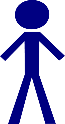 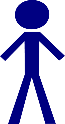 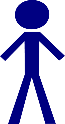 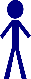 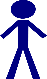 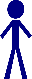 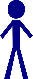 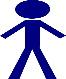 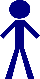 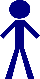 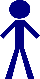 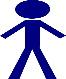 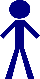 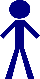 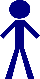 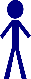 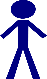 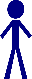 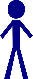 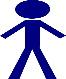 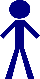 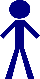 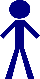 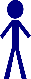 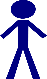 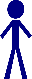 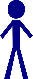 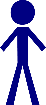 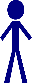 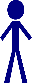 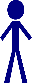 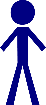 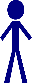 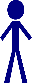 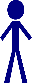 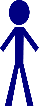 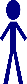 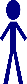 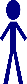 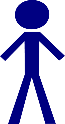 “The things you have heard from me in the presence of many witnesses, these entrust to faithful men, who will be able to teach others also.” 2 Timothy 2:2
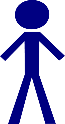 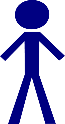 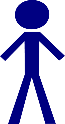 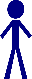 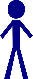 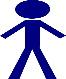 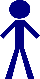 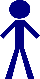 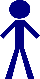 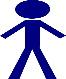 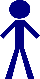 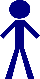 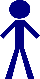 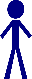 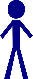 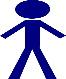 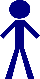 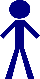 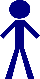 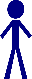 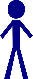 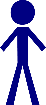 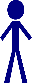 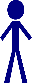 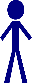 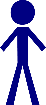 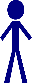 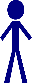 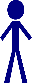 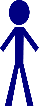 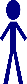 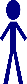 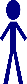 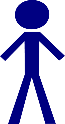 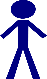 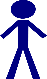 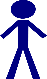 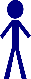 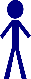 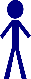 “The things you have heard from me in the presence of many witnesses, these entrust to faithful men, who will be able to teach others also.” 2 Timothy 2:2
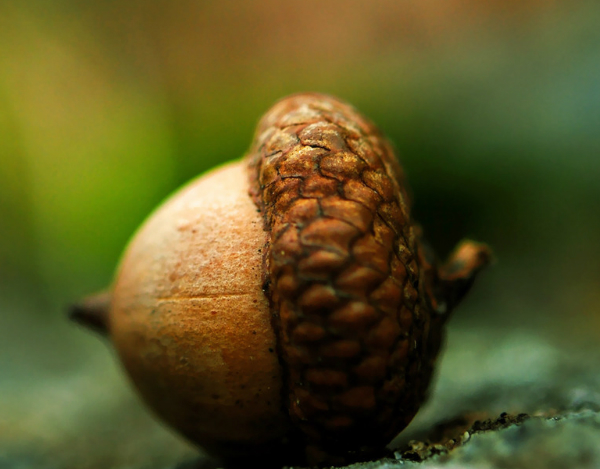 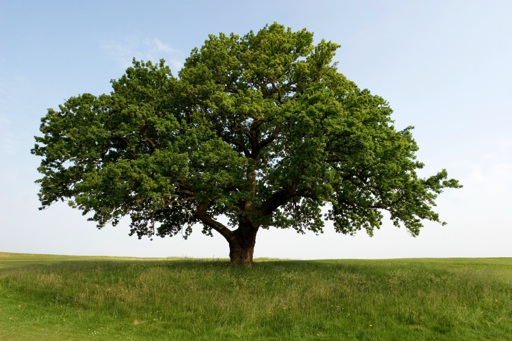 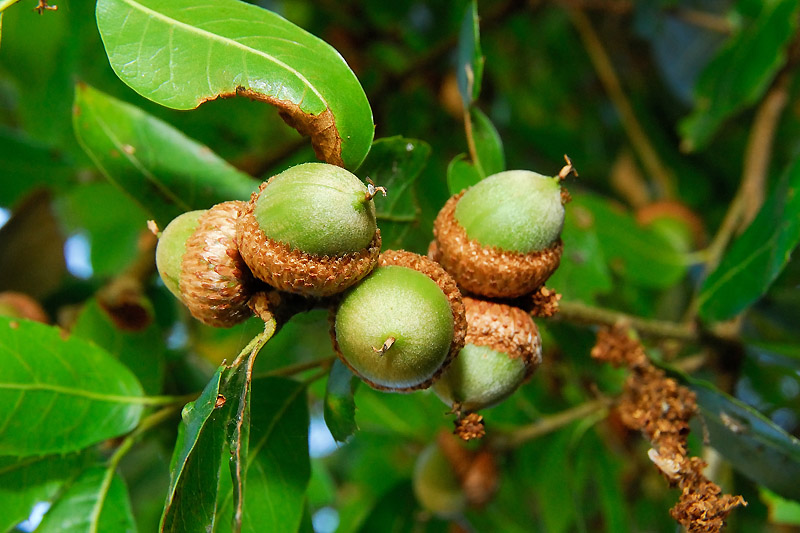 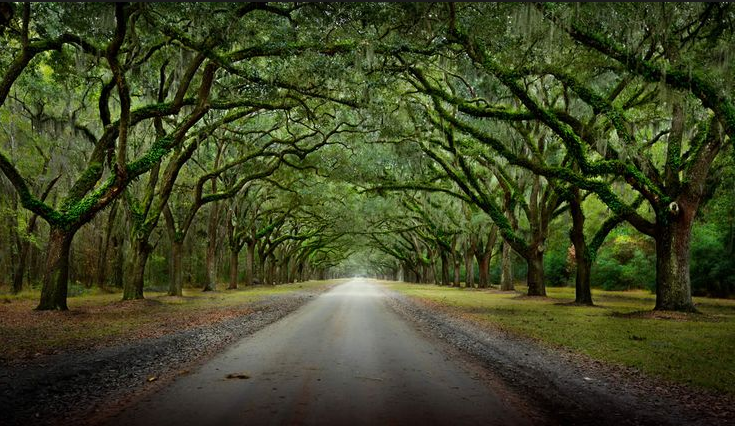 PASTORAL
INTELLECTUAL
SPIRITUAL
HUMAN
PASTORAL
INTELLECTUAL
SPIRITUAL
HUMAN
Quantity

Year		By 2’s		By 3’s		Million/year
1				2			3		1,000,000
2					6			12		2,000,000
3					14			49		3,000,000
Quantity

Year		By 2’s		By 3’s		10Million/year
1			 2	  		  3			10,000,000
2				 6			12			20,000,000
3			        14			49			30,000,000
16		65,534	  21,523,370			160,000,000
25	 33,554,430	   The World			250,000,000
33	  The World						330,000,000